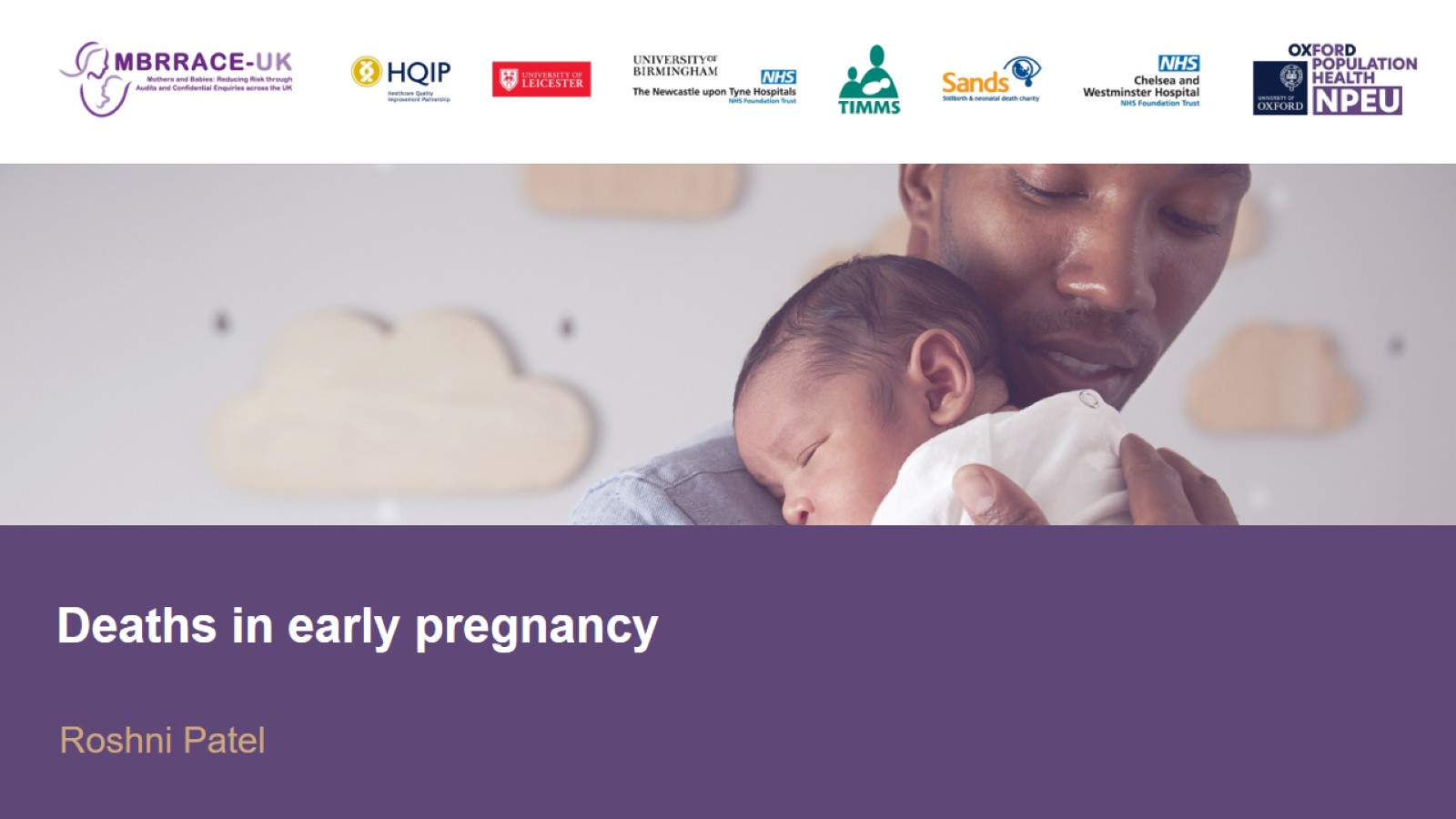 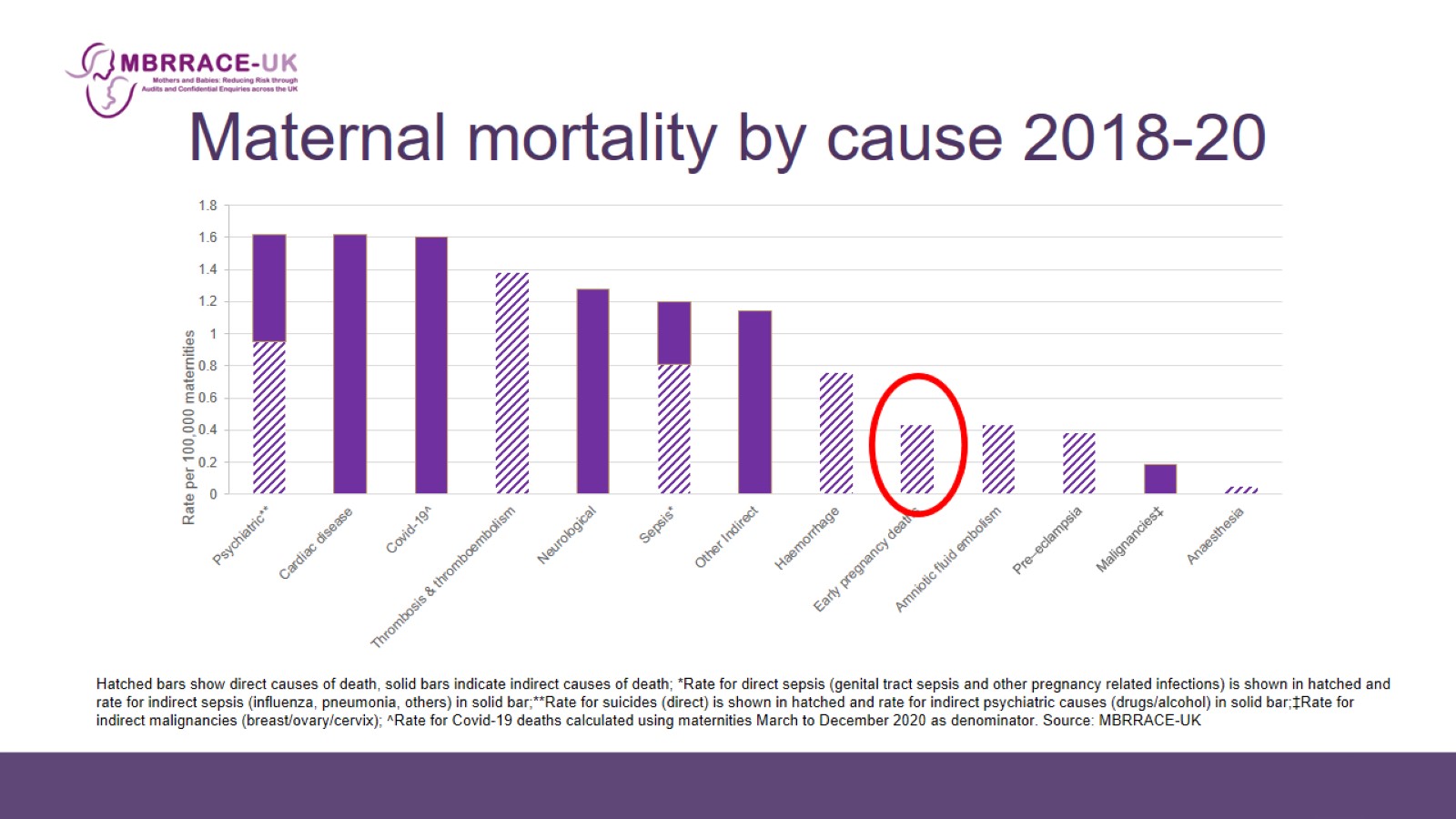 Maternal mortality by cause 2018-20
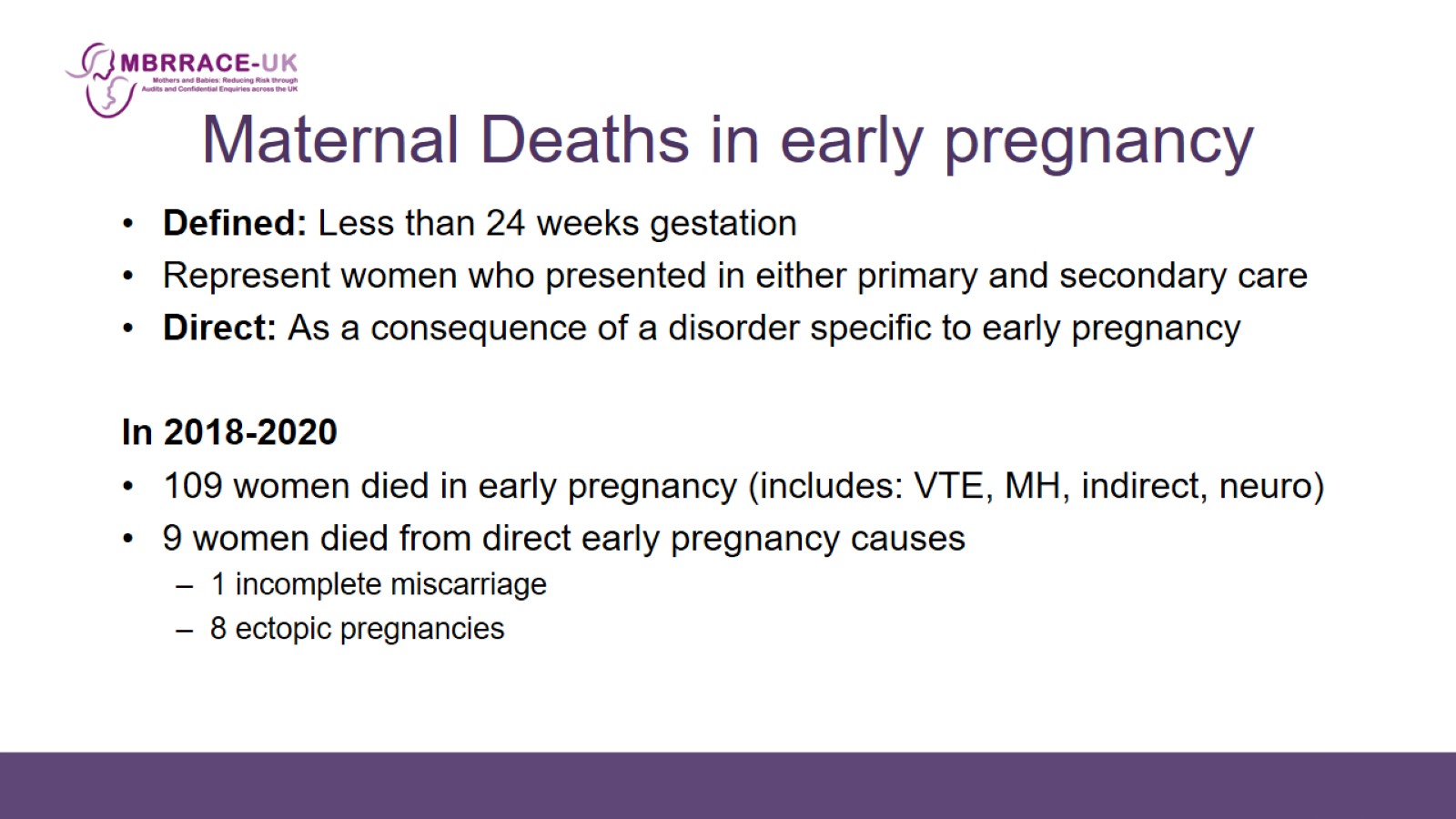 Maternal Deaths in early pregnancy
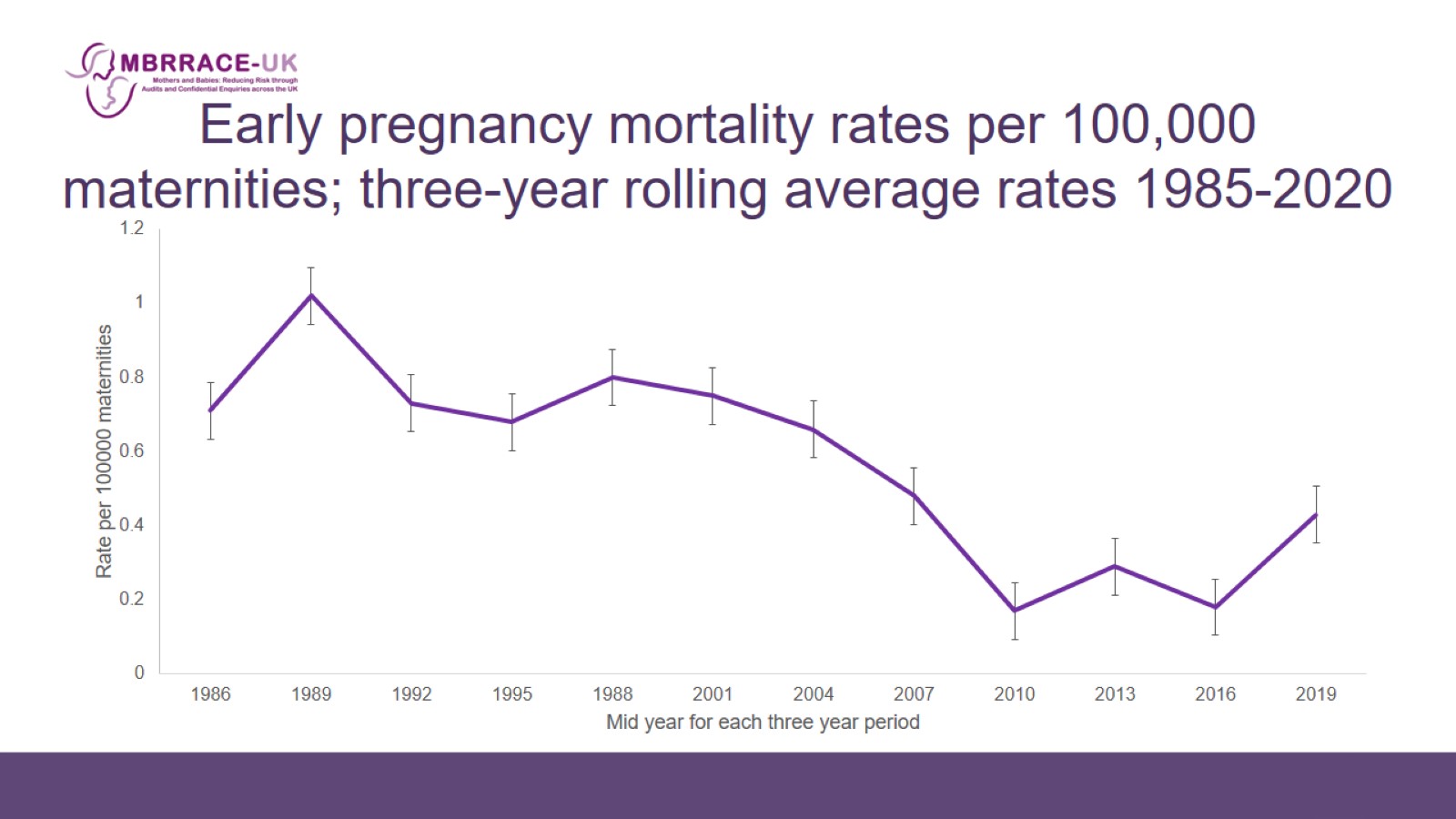 Early pregnancy mortality rates per 100,000 maternities; three-year rolling average rates 1985-2020
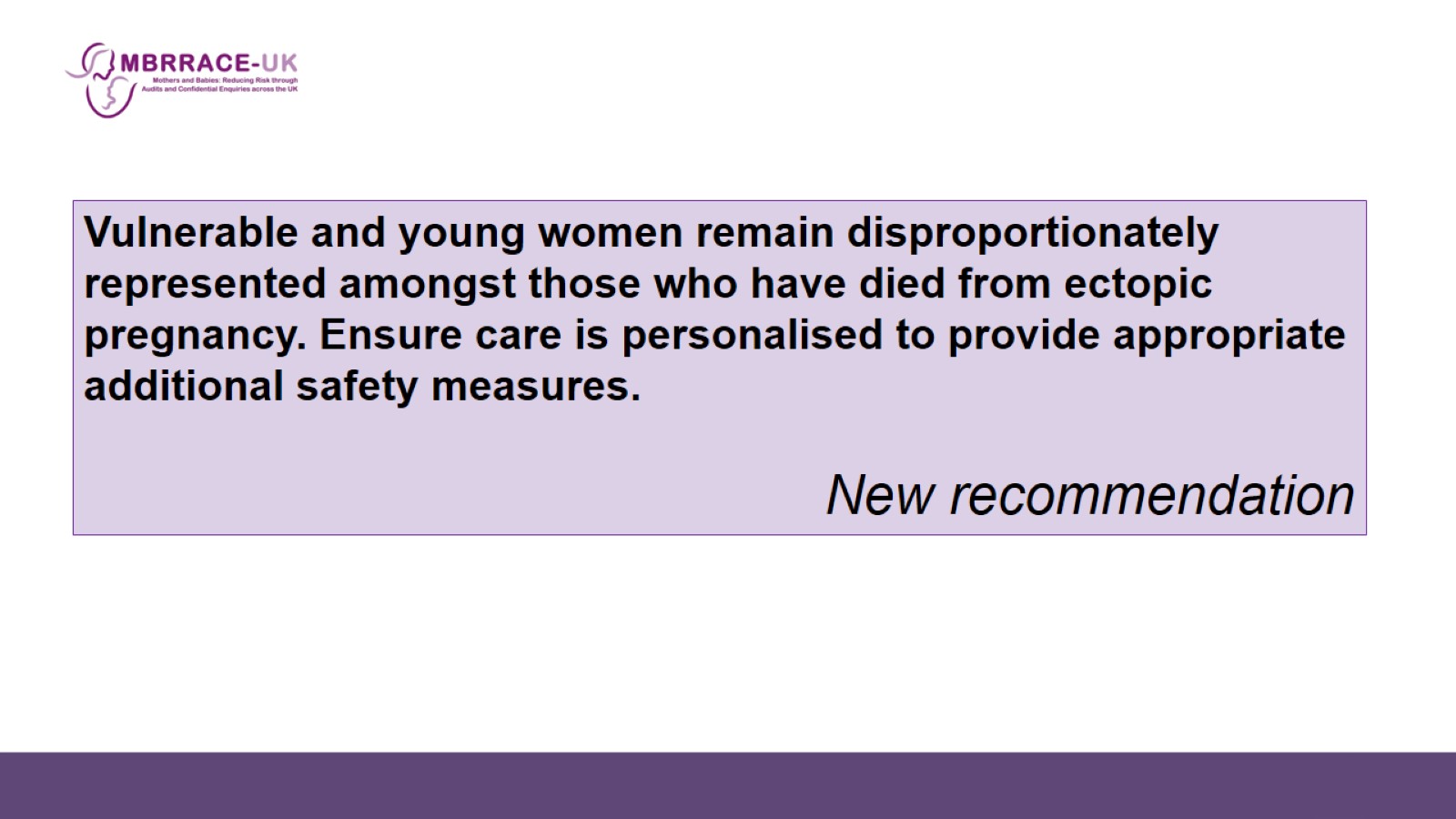 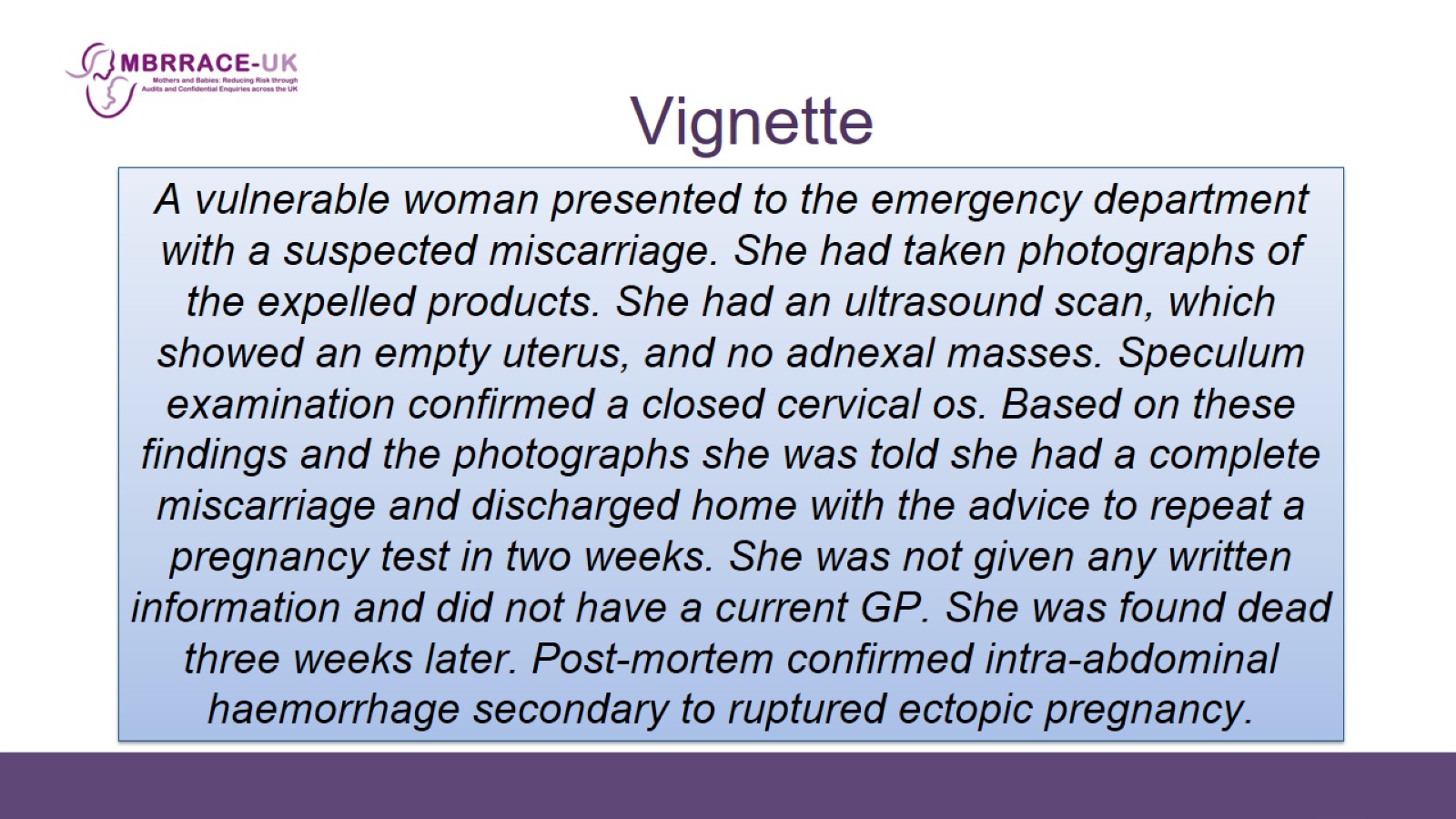 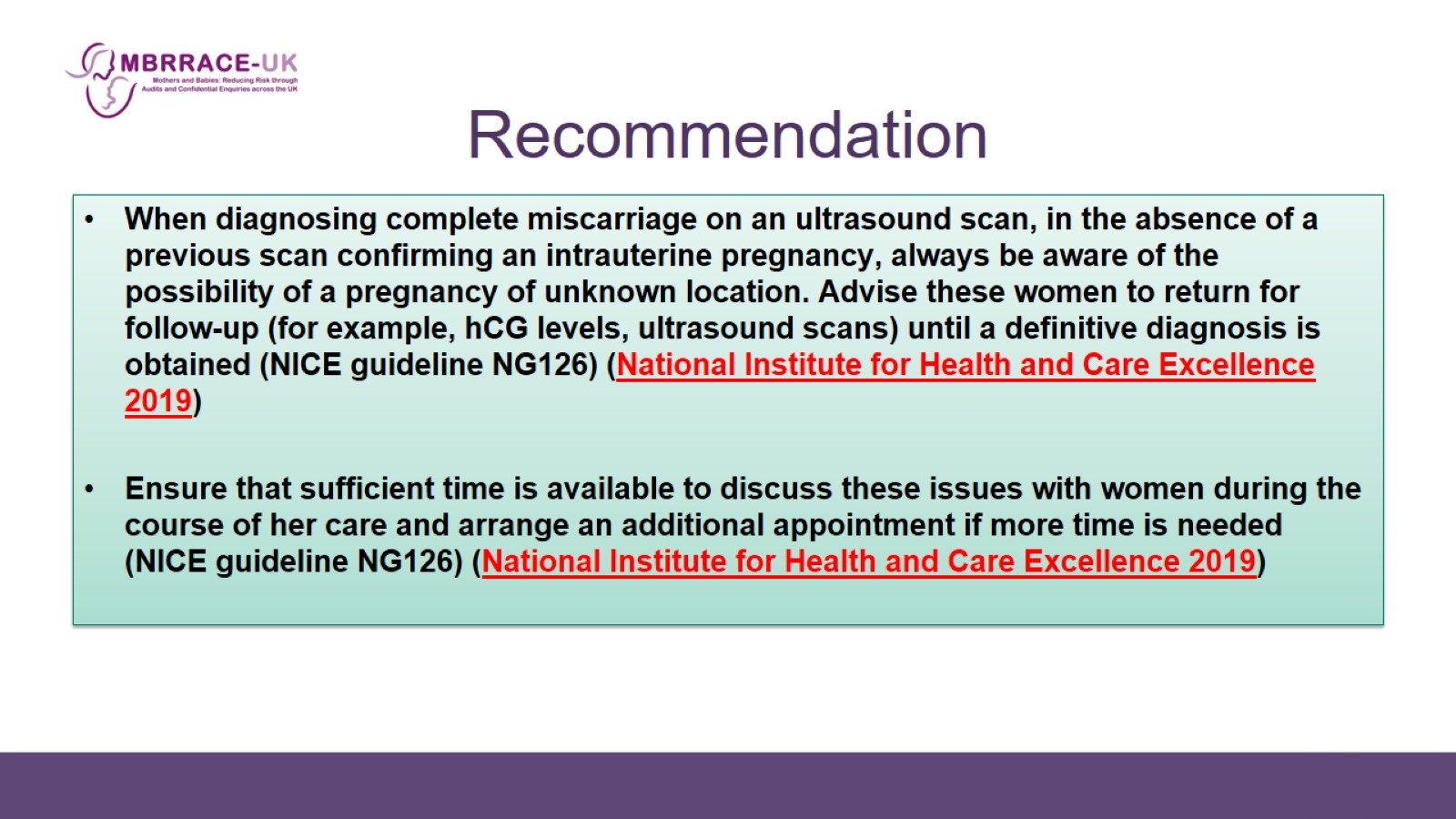 Recommendation
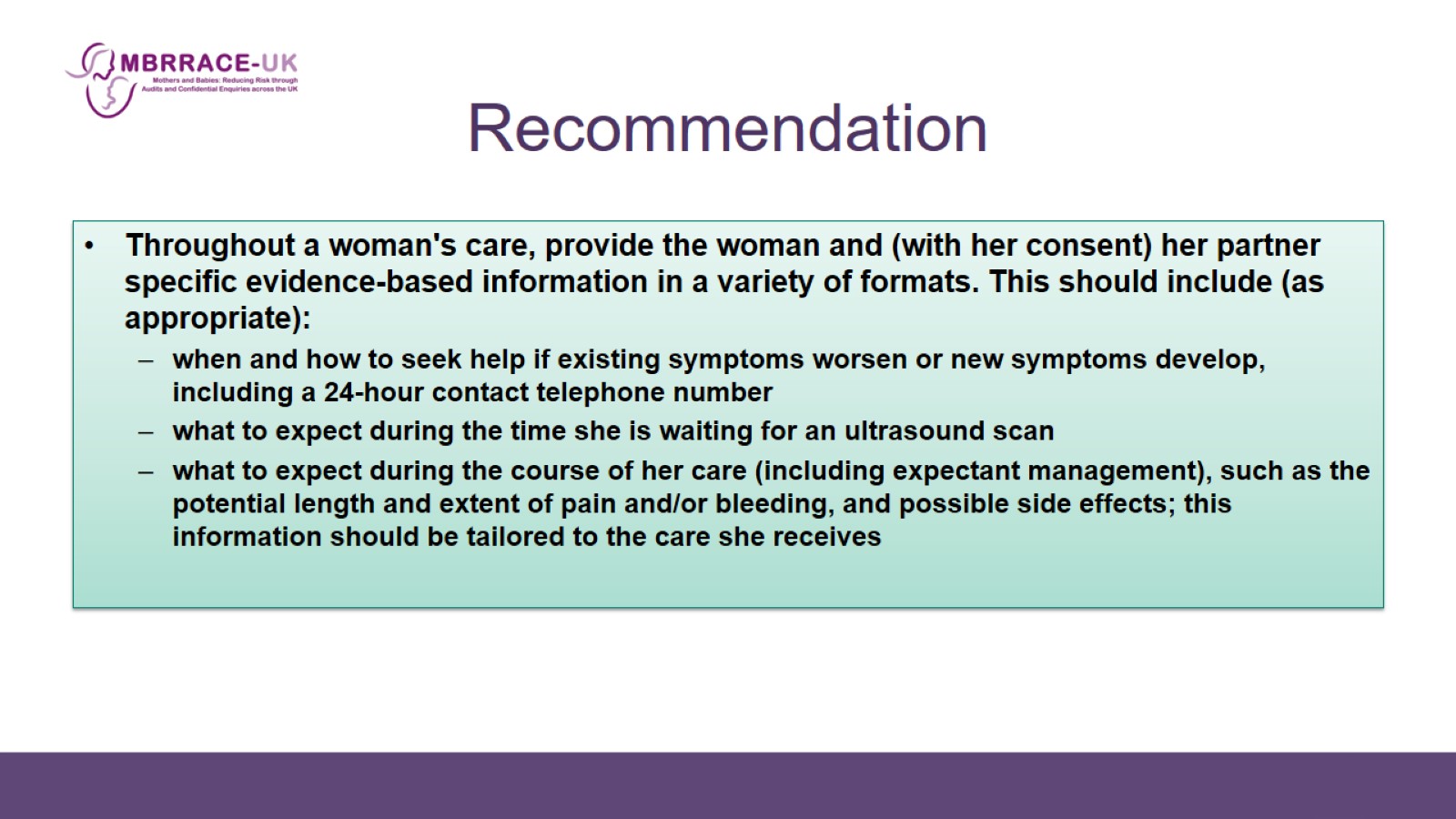 Recommendation
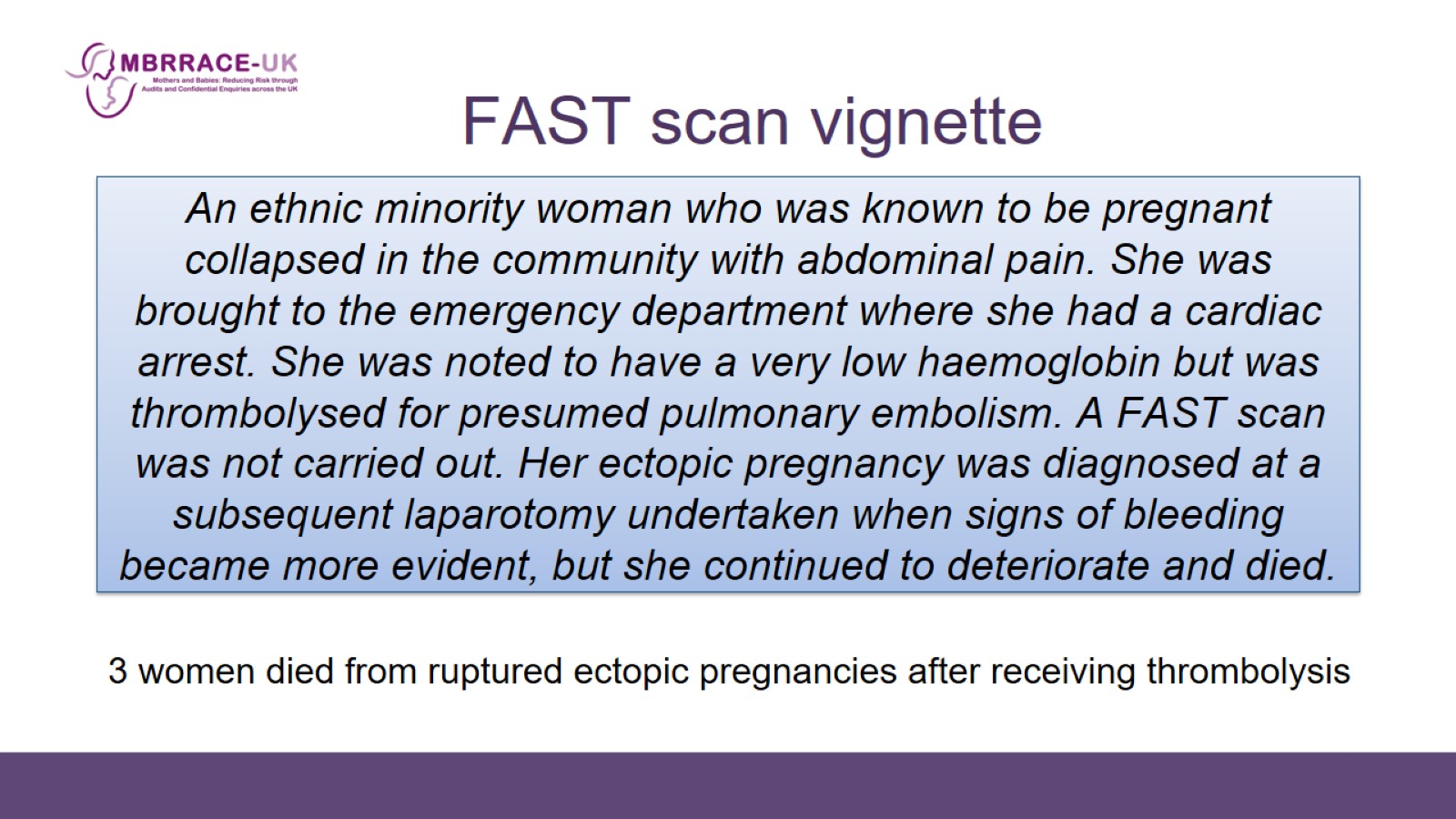 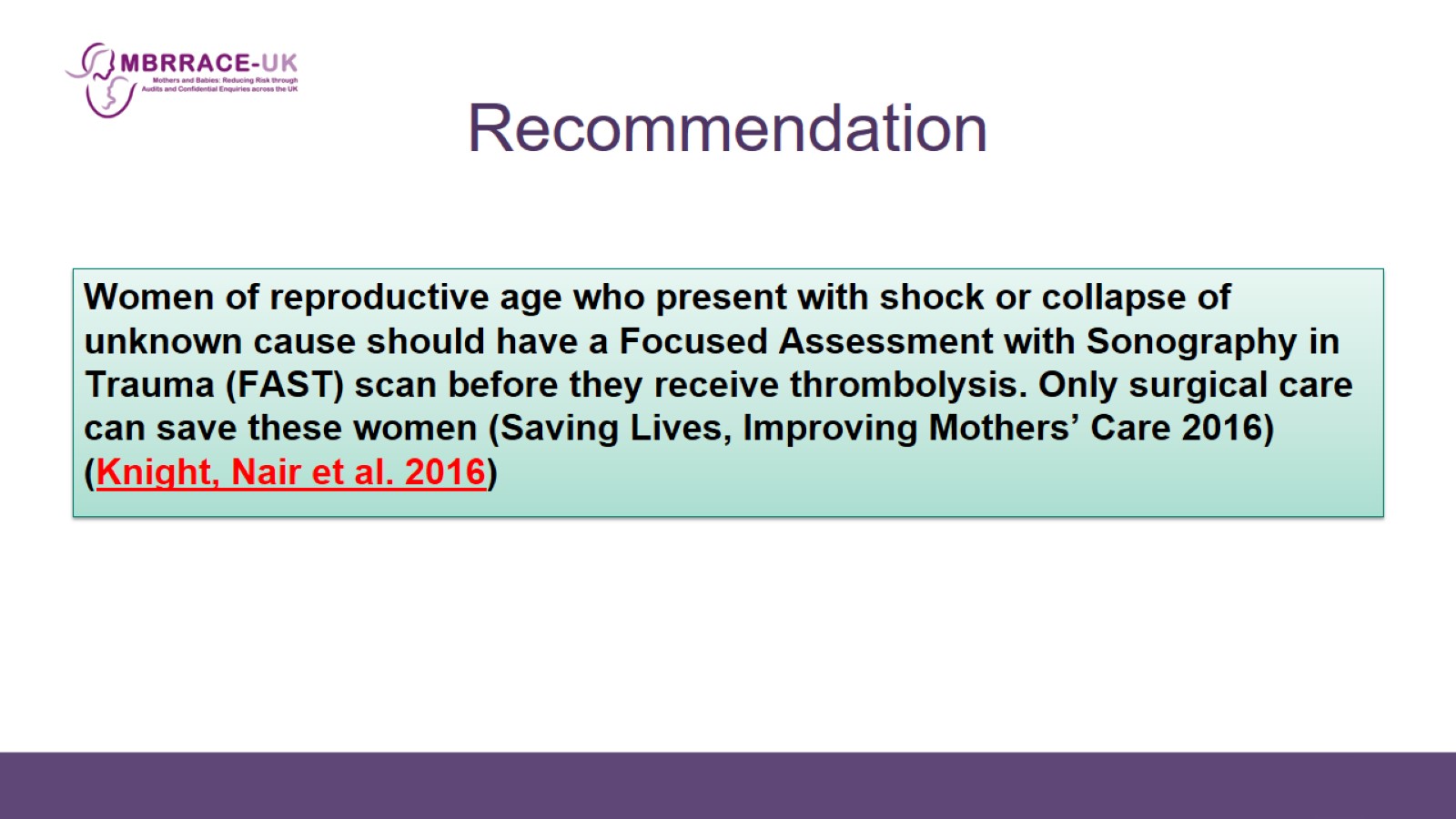 Recommendation
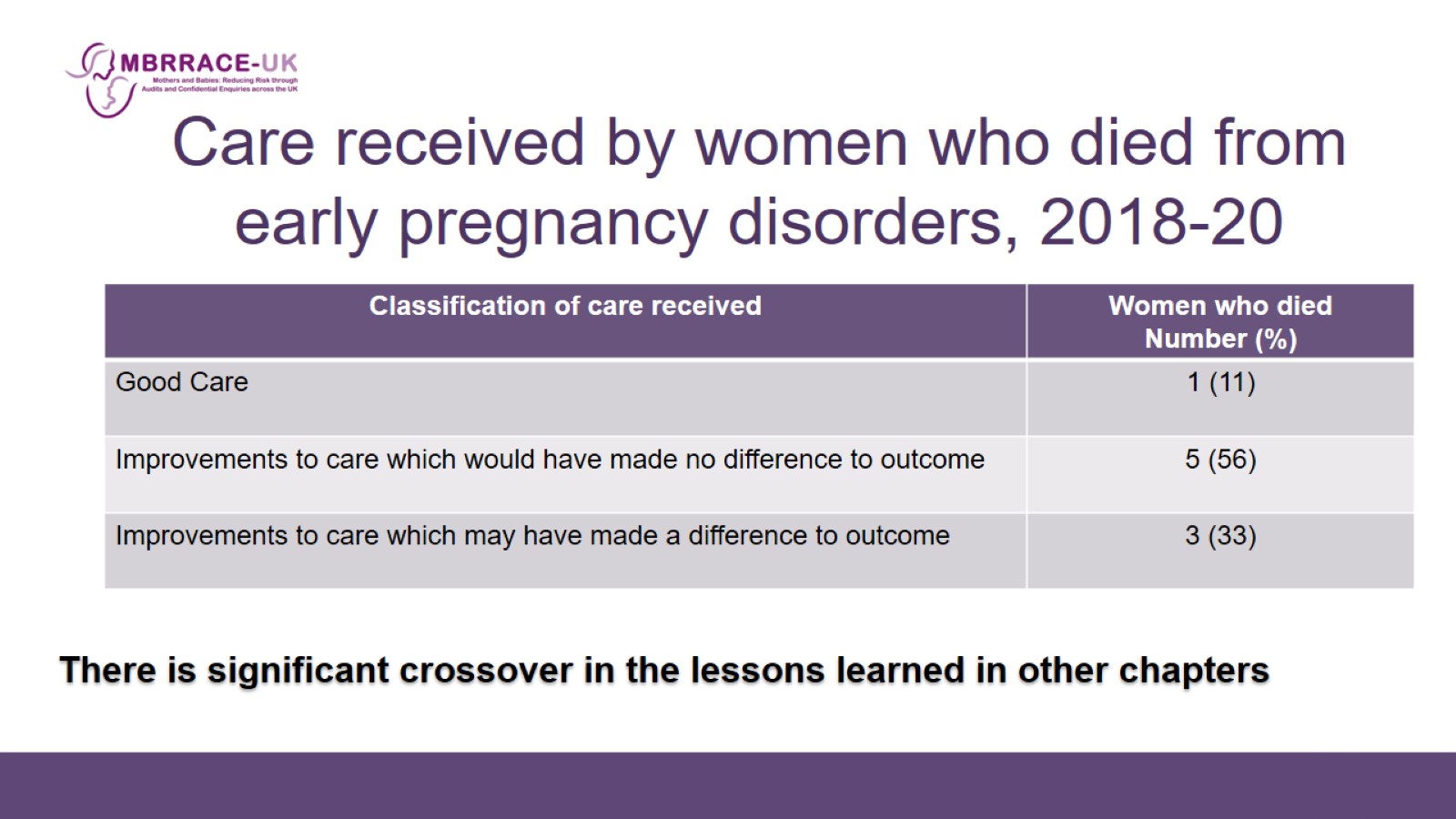 Care received by women who died from early pregnancy disorders, 2018-20